國境之南-屏東簡介
學號 :102404206
姓名:梁琇淳
班級:會計乙班
關於屏東
台灣最南端
舊名「阿猴」，以前是原住民西拉亞族居住地
明末鄭成功治理台灣的時期，阿猴社一帶屬於萬年縣管轄
清朝康熙年間，則改隸屬於鳳山縣
民國九年改隸屬於高雄州，並因位居半屏山之東，而將「阿猴」改為「屏東」
民國三十九年實施地方自治而正式成立「屏東縣」。
屏東市
鄉土藝術館
排灣族雕刻館
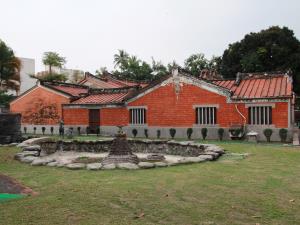 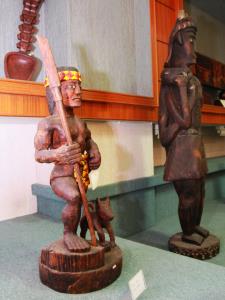 屏東夜市
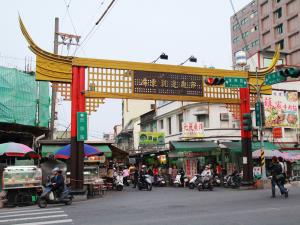 瑪家鄉
台灣原住民文化園區
涼山瀑布
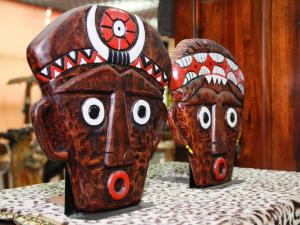 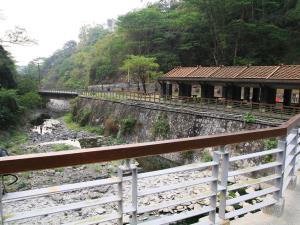 枋寮鄉
枋寮漁港
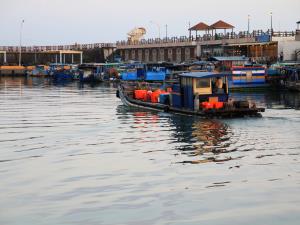 水底寮古厝群
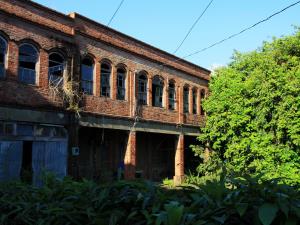 東港鎮
青洲濱海遊憩區
牡丹鄉
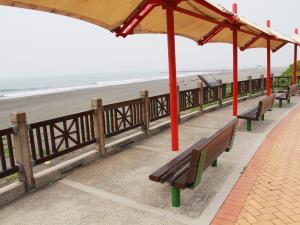 旭海大草原
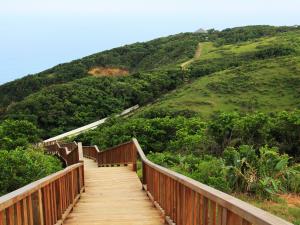 琉球鄉
花瓶石
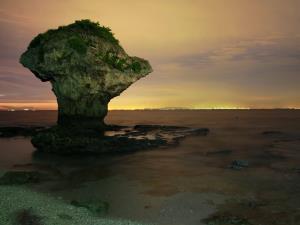 烏鬼洞
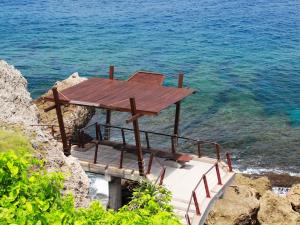 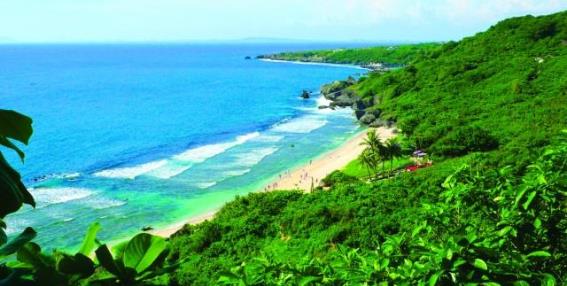 小琉球潮間帶
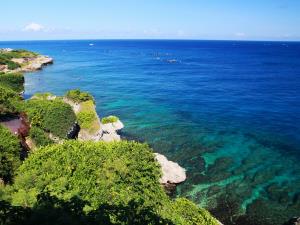 美人洞
恆春鎮
貓鼻頭公園
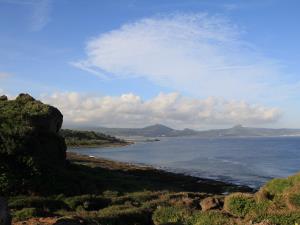 萬里桐
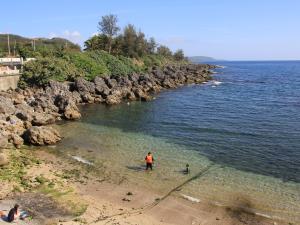 鵝鑾鼻公園
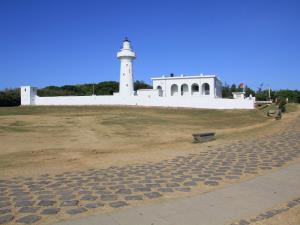 車城鄉
四重溪溫泉遊憩區
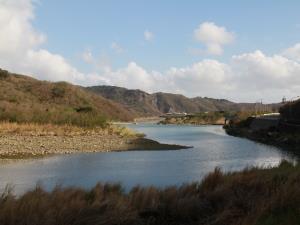 後灣
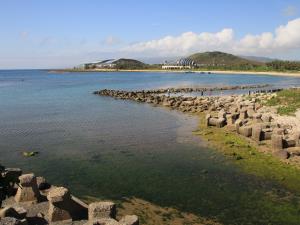 牡丹鄉
四林格山
旭海大草原
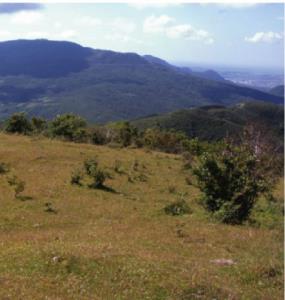 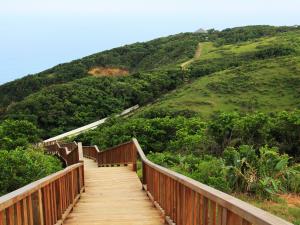 滿洲鄉
白榕園
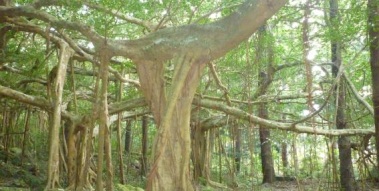 七孔瀑布
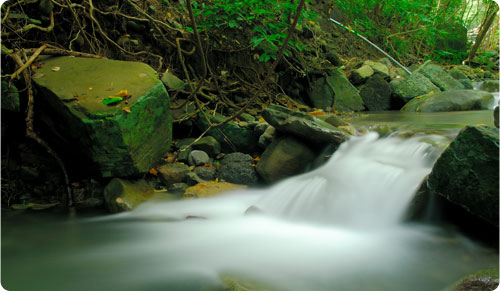